Qari mill-ktieb 
tal-Profeta Malakija. 
Mal 3, 1-4.23-24
Dan jgħid il-Mulej Alla:
“Araw, jiena se nibgħat
il-messaġġier tiegħi iħejji 
t-triq quddiemi, u minnufih jidħol fit-tempju
tiegħu s-Sid li  intom qegħdin tfittxu; u l-anġlu tal-patt, li intom tixtiequ, arawh, ġej, jgħid il-Mulej tal-eżerċti.
Imma min se jissaporti 
l-Jum tal-miġja tiegħu?  
U min hu li se jieqaf meta
jidher? Għax hu bħan-nar
ta’ wieħed li jsaffi u
bħas-sapun tal-ħassiela. 
U joqgħod isaffi u 
jnaddaf il-fidda, u jnaddaf
’l ulied Levi, u jsaffihom
bħad-deheb u l-fidda,
u huma jsiru għall-Mulej 
nies li jagħmlu offerta 
bis-sewwa. U tibda togħġbu lill-Mulej l-offerta ta’ Ġuda u ta’ Ġerusalemm
bħal dari, bħal fis-snin 
l-imgħoddija. Ara, jiena nibagħtilkom ’l Elija 
l-profeta qabel ma jasal Jum il-Mulej, u Jum il-biża’.
U jdawwar qalb il-missirijiet lejn uliedhom u qalb l-ulied lejn missirijiethom, li ma niġix naħbat għall-art u nħalliha tinqered.”
Il-Kelma tal-Mulej
R:/ Irroddu ħajr lil Alla
Salm Responsorjali
R:/ Erfgħu raskom, 
għax il-fidwa tagħkom
 hi fil-qrib
Triqatek, Mulej, 
għarrafni,
il-mogħdijiet tiegħek għallimni.
Mexxini fis-sewwa 
tiegħek u għallimni,  
għax int Alla 
tas-salvazzjoni tiegħi.
R:/ Erfgħu raskom, 
għax il-fidwa tagħkom
 hi fil-qrib
Tajjeb u sewwa 
l-Mulej;
għalhekk juri 
t-triqtu lill-ħatjin,
Imexxi l-imsejkna 
fis-sewwa 
jgħallem lill-fqajrin 
it-triq tiegħu.
R:/ Erfgħu raskom, 
għax il-fidwa tagħkom
 hi fil-qrib
Il-mogħdijiet tal-Mulej kollhom tieba u fedeltà għal min iħares l-patt u 
l-liġijiet tiegħu.
Midħla l-Mulej ta’ 
dawk li jibżgħu minnu, 
lilhom jgħarraf il-patt 
tiegħu.
R:/ Erfgħu raskom, 
għax il-fidwa tagħkom
 hi fil-qrib
Hallelujah, Hallelujah
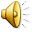 O Għimanu-El, 
sultan tagħna li tajtna liġi, 
ejja u salvana, 
Mulej, Alla tagħna.
Hallelujah, Hallelujah
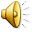 Qari mill-Evanġelju skont  
San Luqa
Lq 1, 57-66
R:/ Glorja lilek Mulej
F’dak iż-żmien, Eliżabetta għalqilha ż-żmien biex  
teħles, u kellha tifel.   
Il-ġirien u qrabatha semgħu 
li l-Mulej wera ħniena
kbira magħha, u marru jifirħu magħha. Meta 
mbagħad fit-tmien jum ġew biex jagħmlu ċ-ċirkonċiżjoni lit-tifel riedu jsemmuh
Żakkarija, għal missieru; imma qabżet ommu u qalet: 
“Le iżda Ġwanni jkun
jismu.”
Qalulha:
“Ma hemm ħadd li jismu hekk fost qrabatek!”
Imbagħad bdew jistaqsu
bis-sinjali lil missieru 
x’ried isemmih, u hu
talabhom xi ħaġa fuqiex jikteb, u kiteb hekk 
“Ismu huwa Ġwanni.”
U kulħadd baqa’ mistagħġeb.
Dak il-ħin stess Żakkarija nfetaħlu fommu ilsienu nħall, u beda jitkellem u jfaħħar lil Alla.
U l-ġirien tagħhom ilkoll
qabadhom il-biża’, u bdew
ixandru dawn il-ġrajjiet 
kollha mal-għoljiet kollha 
tal-Lhudija, u kull min 
kien jismagħhom kien
iżommhom f’qalbu u jgħid:
“Mela x’għad ikun 
dan it-tifel?”  
U tassew, id il-Mulej kienet miegħu.
Il-Kelma tal-Mulej
R:/ Tifħir lilek Kristu